Методический мастер-класс:по изготовлению Игр для развития мелкой моторики у детей дошкольного возраста
Подготовила: Панкратова Е.А
Цель:
 Создание условий для Расширения знаний педагогов дошкольного образования в вопросах  создания и использования пособий по развитию мелкой моторики рук.
Задачи: 
Систематизировать знания педагогов по использованию пособий направленных на развитие мелкой моторики рук.
Создать условия для плодотворной творческой деятельности участников мастер-класса.
Познакомить педагогов с методами изготовления пособий для проведения игр.
Апробировать с педагогами варианты игр с использованием пособий изготовленных на  мастер- классе.
Пособие для Игры "Колобок"
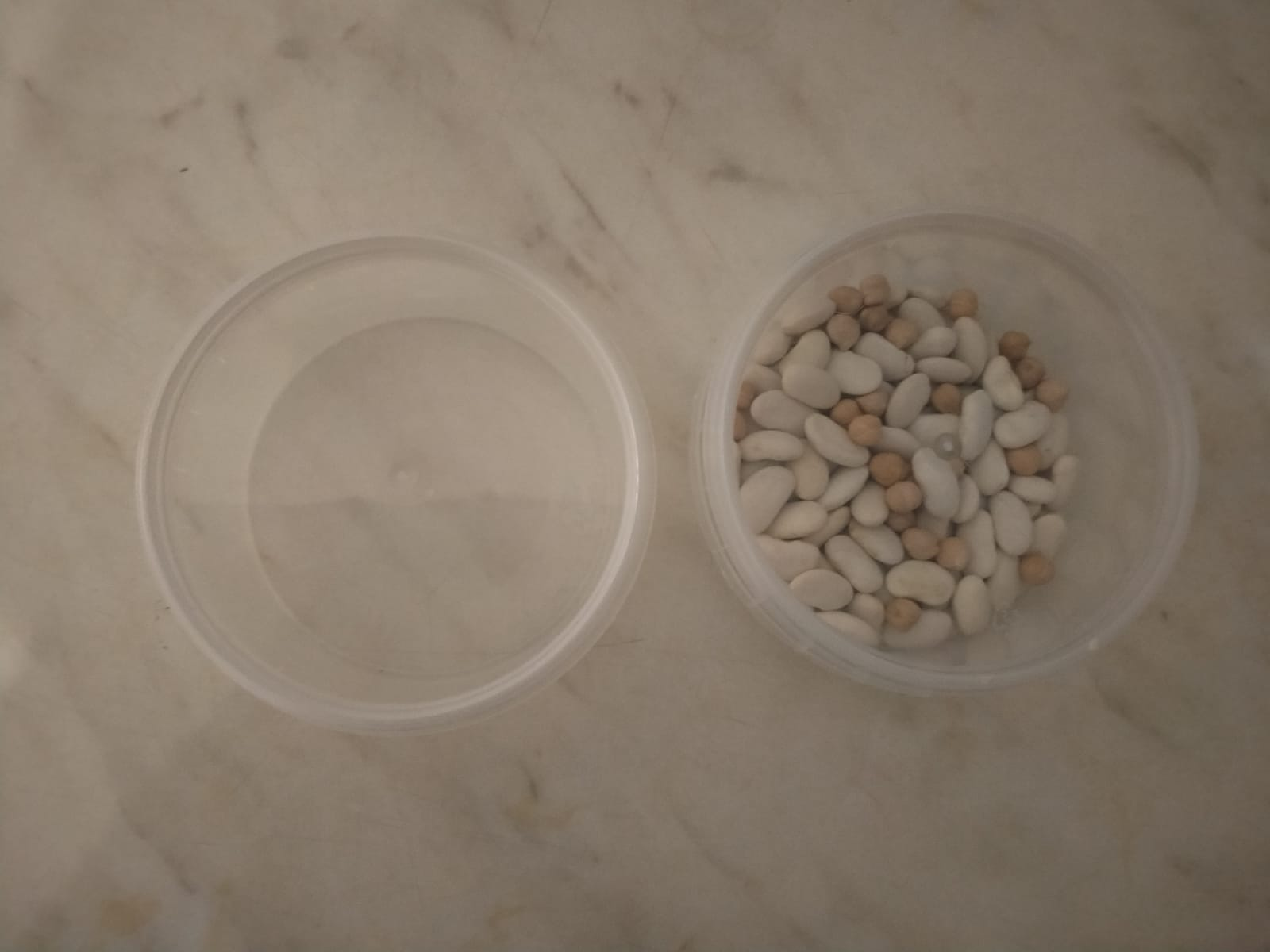 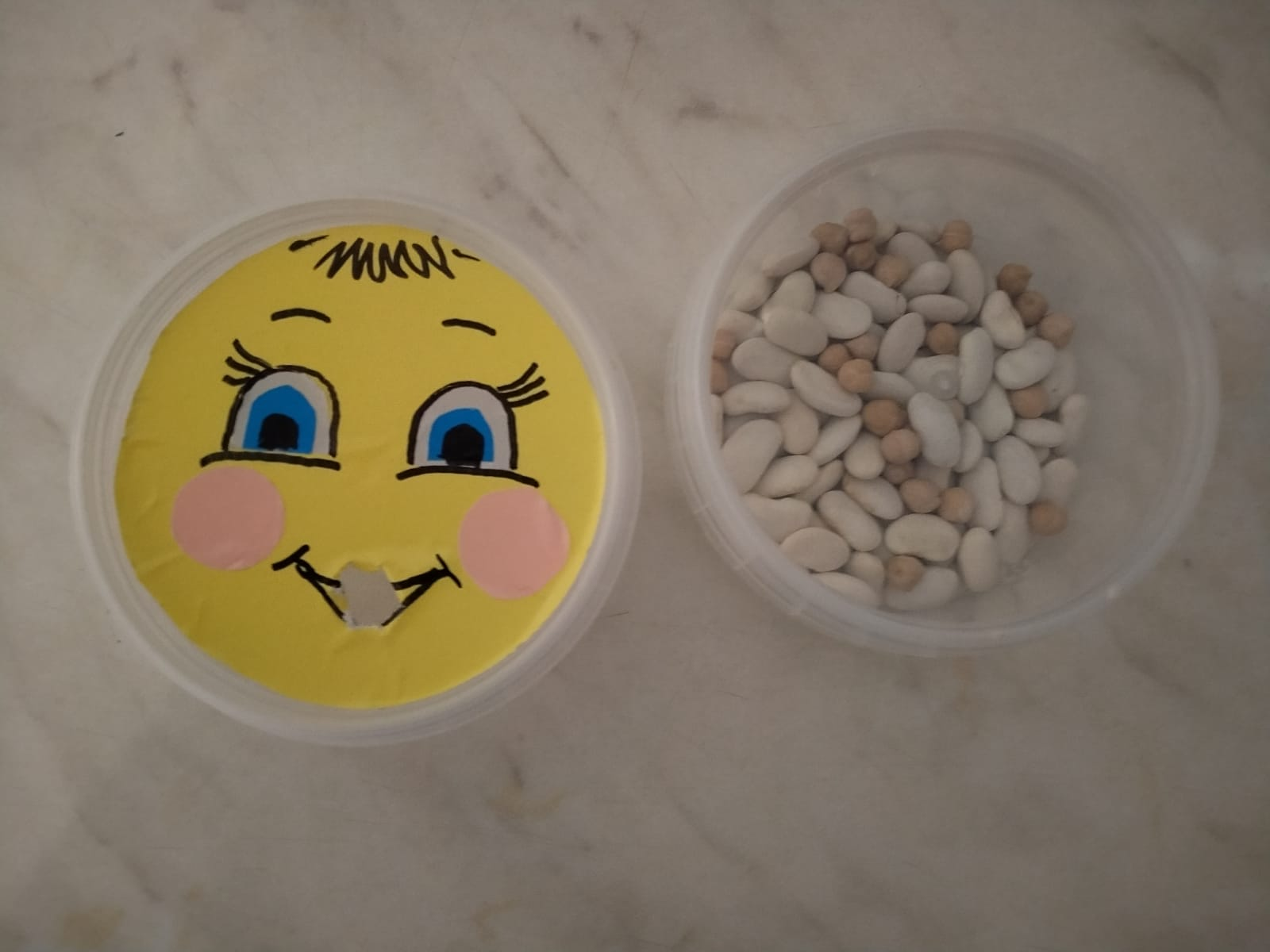 Вариант игры:  «Накорми колобка». Дети берут по одному семени фасоли 
и кладут в « ротик » Колобку. Педагог сопровождает   свои действия речью.
Пособие для игры "Кормим птичек червячками"
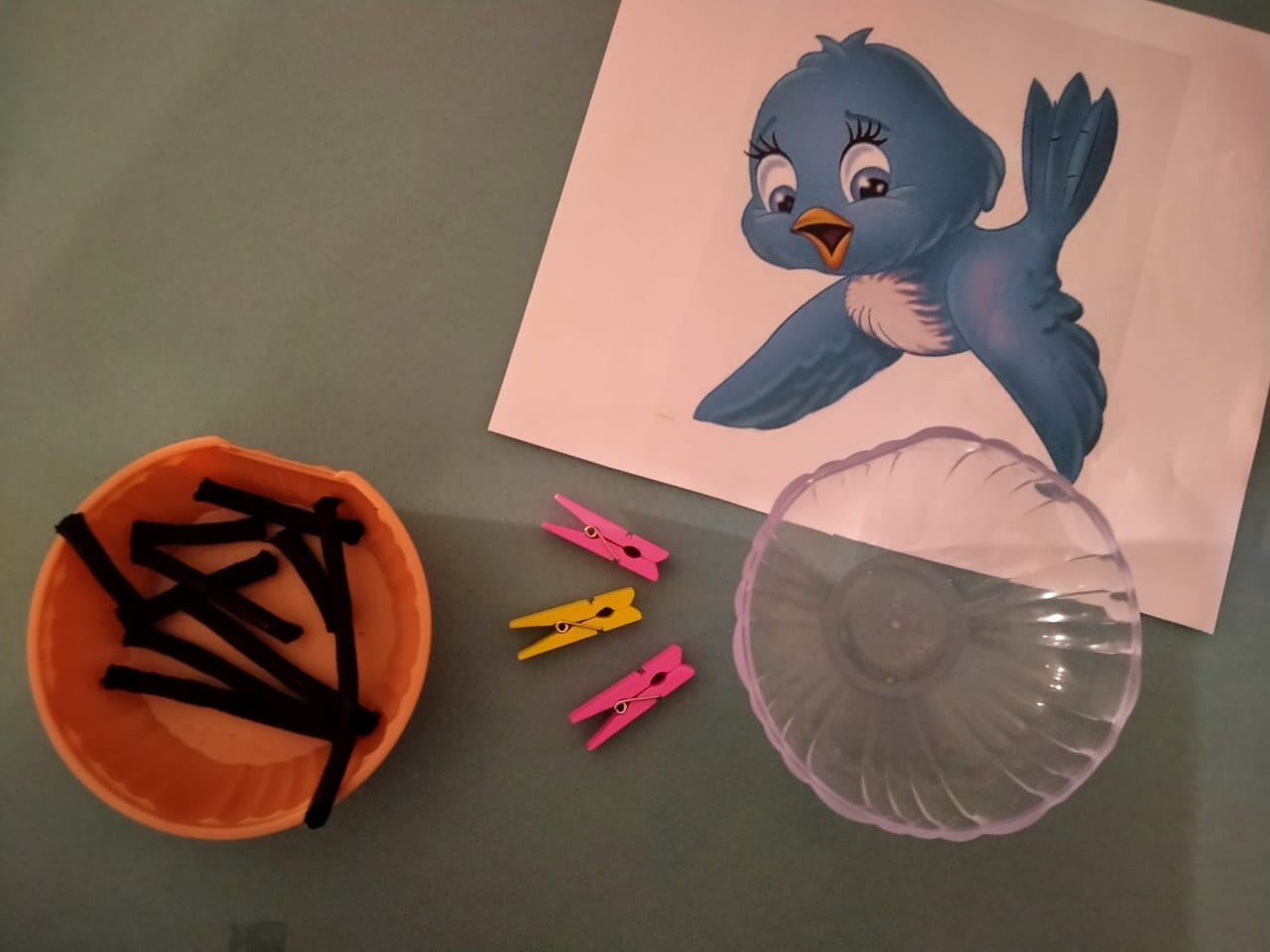 Вариант игры: ребенок перекладывает червячков в тарелочку к птичке, используя прищепки.
Пособие для Игры "Помоги животным добраться до домиков - выложи дорожки камешками"
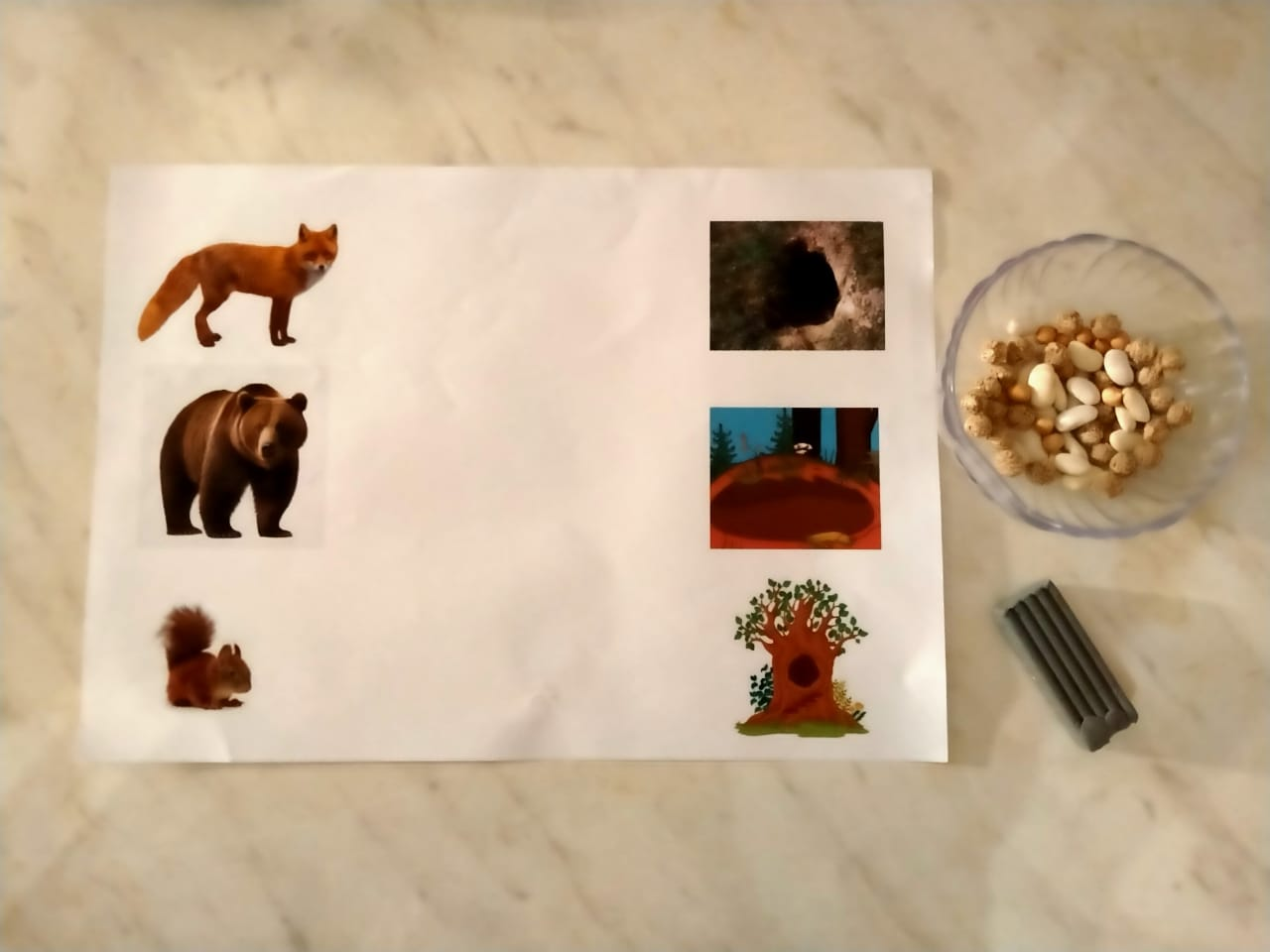 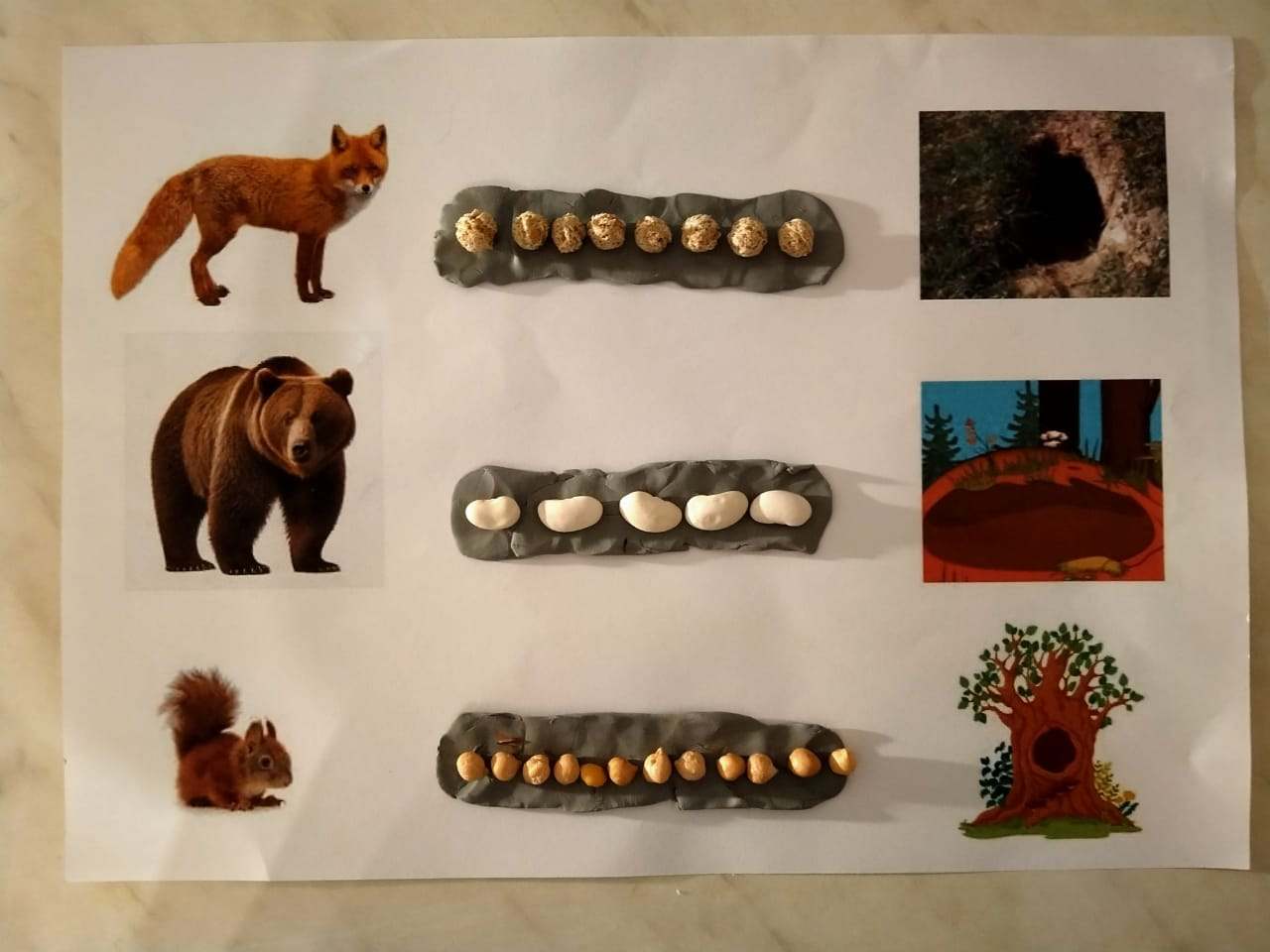 Ход игры: ребенок выкладывает дорожки из крупы от животных к их местам обитания по пластилиновым
 дорожкам.
Пособие для Игры "Помоги мышке"
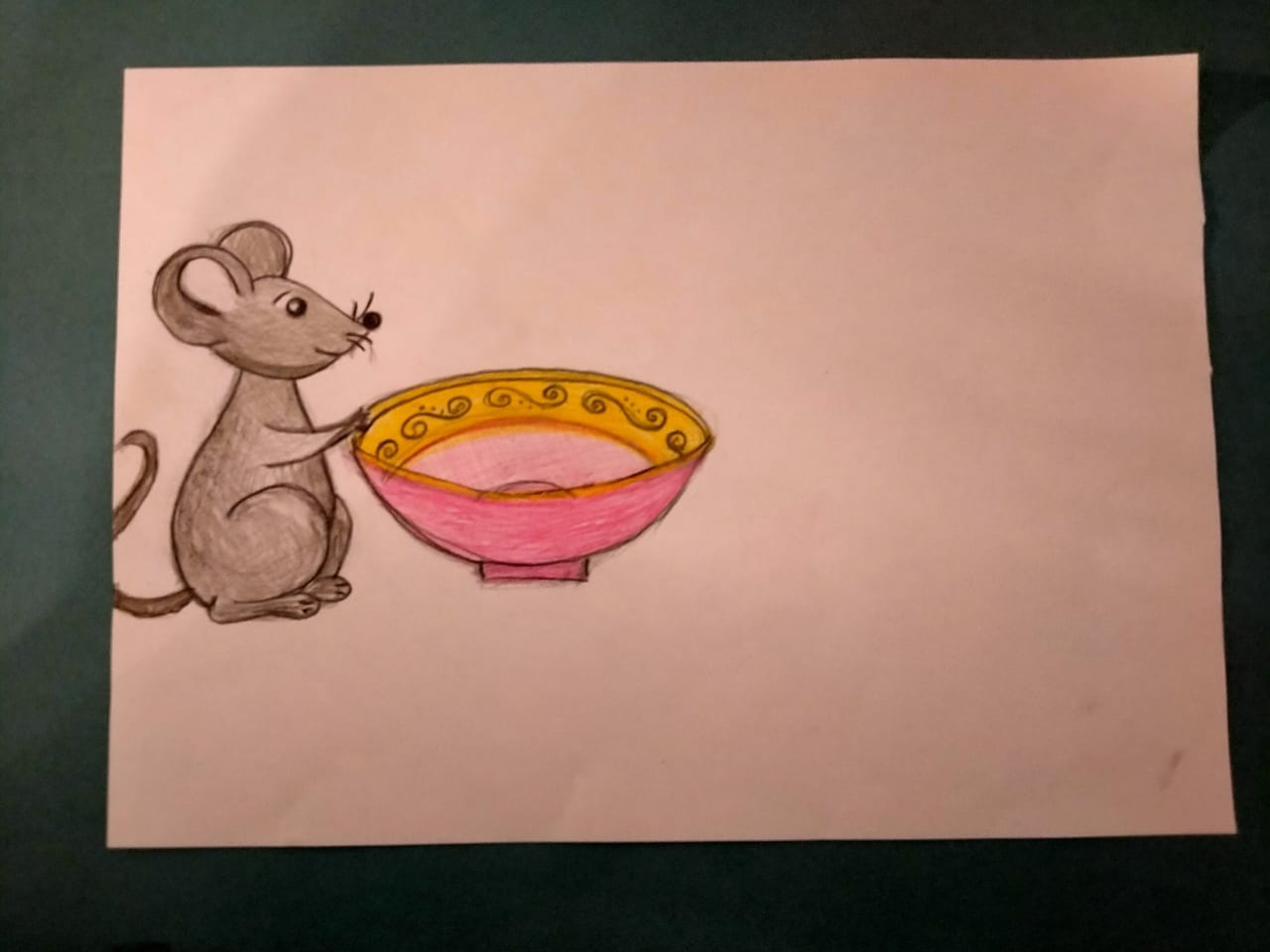 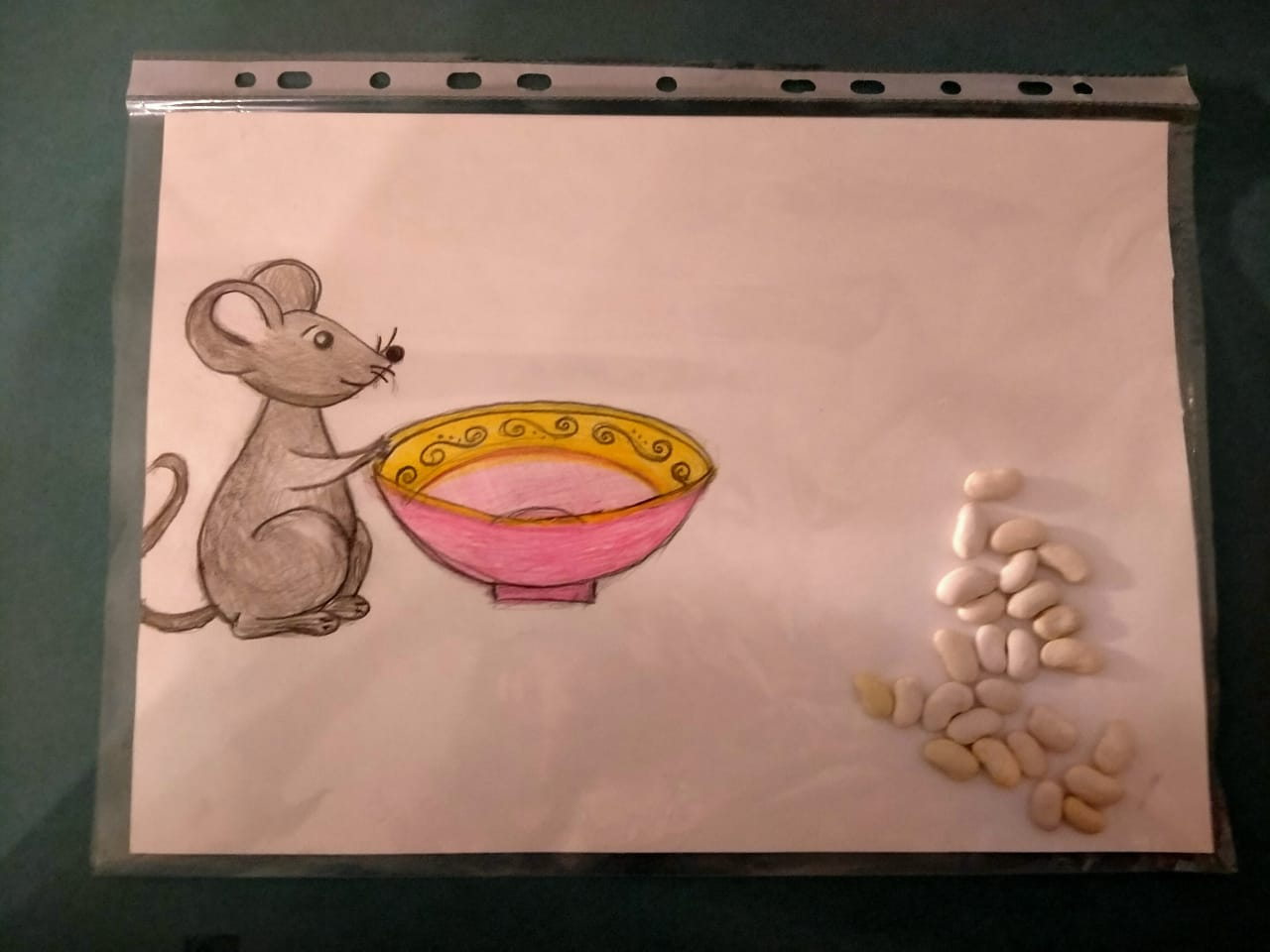 Вариант игры: ребёнок перемещает фасоль в тарелочку к мышке при помощи пальцев рук.
Апробируем пособия и отрабатываем варианты игр Вместе с педагогами
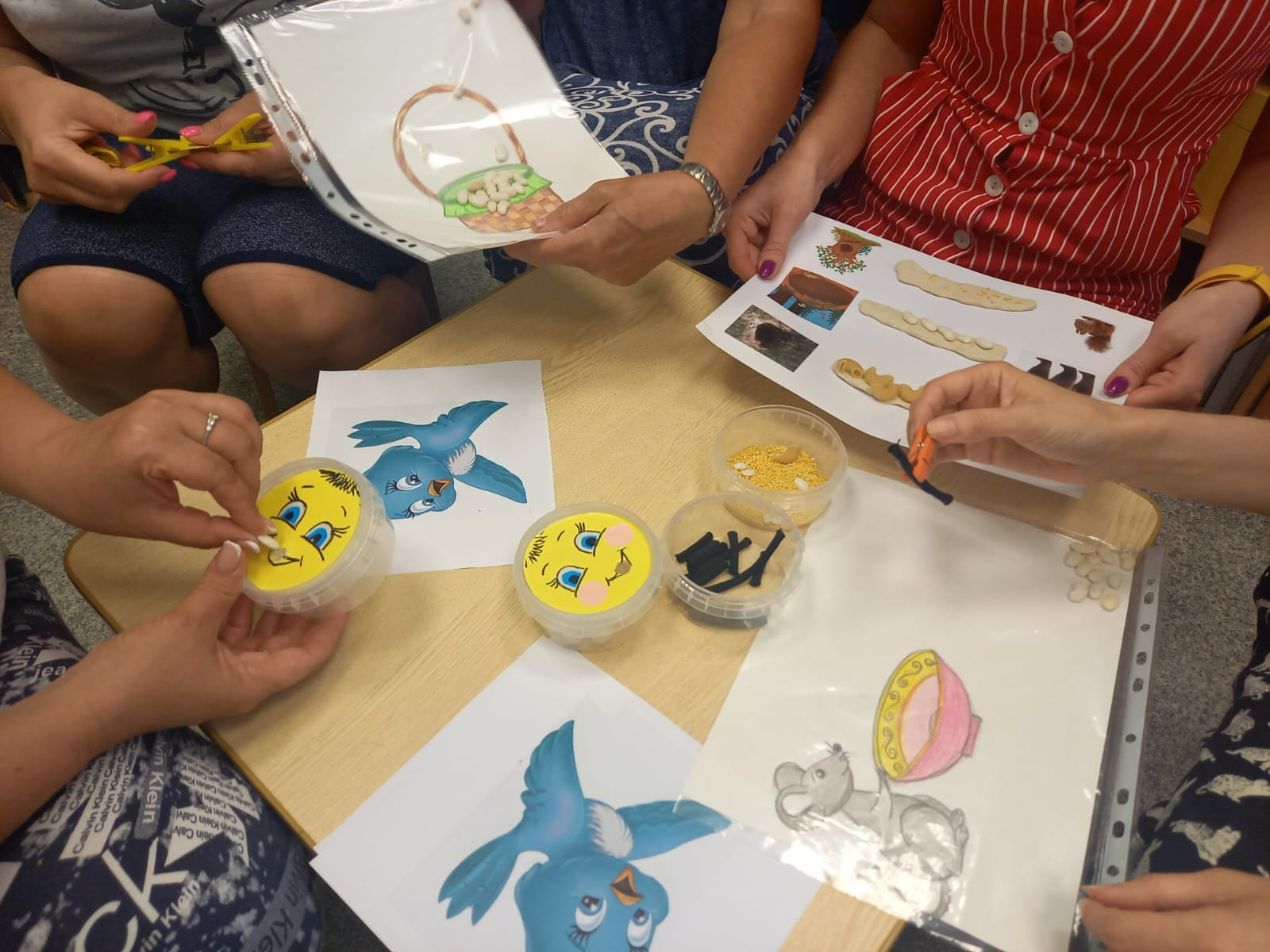 Спасибо за внимание!